Cybercrime and Cyber Risks: Regulatory and Legislative Requirements for Credit Unions
Anne-Marie Bohan, Partner 
26 January 2016
Cybersecurity Threats
Criminal activity:
“traditional” crime eg, theft, fraud
electronic crime eg,  phishing, malware
foreign government activity / espionage
Internal risks:
deliberate acts
inadvertent breaches
2
Cybersecurity Incidents
National Lottery DDOS – 20 January 2016
Loyaltybuild – SuperValue and Axa
Ashley Madison
Sony
3
Cybersecurity Incidents
Car / bag theft
Unsecured servers 
Employees leaving
Personal email
Misdirected correspondence
4
Cybersecurity – Some Statistics
Irish Computer Society National Survey
55% suffered 1 or more breaches in last 12 months
82% caused by staff mistake or negligence
45% biggest fear is staff negligence
16% biggest fear is malicious staff
34% have fully implemented policies
37% not confident staff know procedures
58% unaware of sanctions or think there are none
5
Cybersecurity – Direct Damage
Damage to property / earnings
Damage to reputation / trust
Damage to customers
6
Cybersecurity – Consequential Claims
Contractual breach
Common law and equity
Legislative breach
Regulatory breach
Damages / administrative sanctions
7
Data Protection Acts 1988 and 2003
Appropriate security measures 
No mandated standard 
May consider state and costs of technological developments
Must ensure level appropriate of nature of data and harm that might result
“Sensitive” data
8
Data Protection Acts 1988 and 2003
Breaches 
Limited number of offences
Breach of DPC notice is an offence
€3,000 (summary)
€100,000 (on indictment)
Director and officer liability
Duty of care owed to data subjects
Adverse publicity
Data Protection Acts 1988 and 2003
Statutory duty of care
Claims for damages
UK - Google -v- Vidal-Hall
Ireland - Collins -v- FBD
Implications of General Data Protection Regulation
10
Data Protection Acts 1988 and 2003 – DPC Guidance
Data put at risk
Inform data subjects
Consider whether to inform Gardaí and / or Central Bank
Processor must inform controller
Report to DPC within 2 days unless
data subjects informed and
less than 100 affected and
no sensitive data or financial data
Record keeping requirements 
Risk analysis
11
Cybersecurity – Financial Services
Increasing regulatory focus globally
Central Bank of Ireland
Recommendations / guidance
Self- assessment questionnaire 
Outsourcing
Transfers outside EEA
12
Cybersecurity – Internal Measures
Policies and procedures:
Internal and external threats 
Minimisation / mitigation 
Usage policies
Security policies eg, remote access 
Confidentiality policies
13
Cybersecurity – Internal Measures
Incident response plan
Internal escalation procedures
Reporting obligations:
Central Bank of Ireland
Breach code of conduct
Data Protection Commissioner 
Data subjects
14
Cybersecurity – Internal Measures
Personal awareness and training 
Terms of employment
Disciplinary actions
15
General Data Protection Regulation
Directly effective
Expected effective date - early 2018
Data protection “by design and by default”
Security principle restated
Demonstrable 
Risk based
Processing Provisions
16
General Data Protection Regulation
Mandatory notification of breaches
24 / 72 hours
Justification if not met 
Processor obligations
Notification to DPC to include description of
breach
data affected
consequences
measures
mitigation
17
General Data Protection Regulation
Breach notifications to data subjects
Where likely to adversely affect / high risk
Without undue delay
Nature of breach
Equivalent information to that given to DPC
Encryption – abrogates obligation
18
General Data Protection Regulations
Administrative sanctions 
Effective, proportionate and dissuasive 
Factors to be considered 
Up to 4% global turnover
19
Cybersecurity – Protective Measures
Technological measures and solutions
Managerial / operational procedures
Legal considerations
Board level issue
20
Contact
Anne-Marie BohanMatheson70 Sir John Rogerson's QuayDublin 2T:  +353 1 232 2212F:  +353 1 232 3333E:  anne-marie.bohan@matheson.comW: www.matheson.com
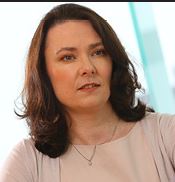 333698663v1